Техника безопасности при встрече с животными
МБОУ СОШ 2 п. г. Т. Уренгой Пуровского р-на ЯНАО 
Белькова М. А.
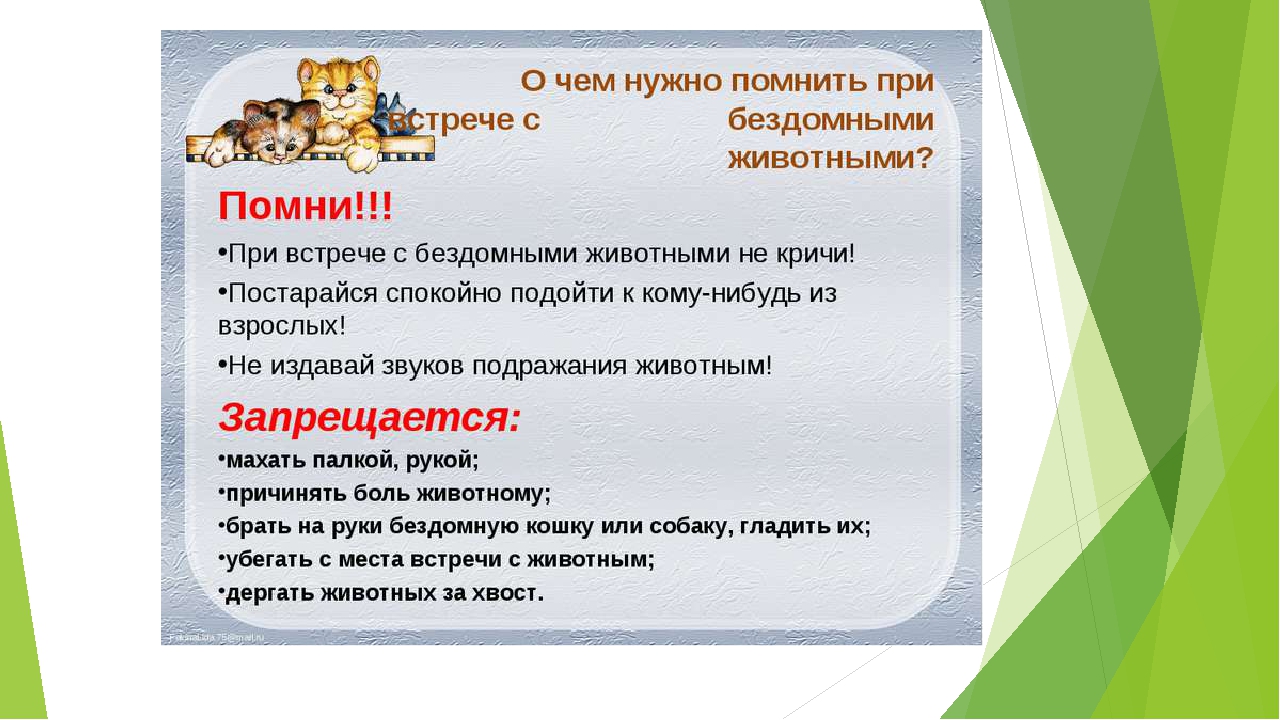 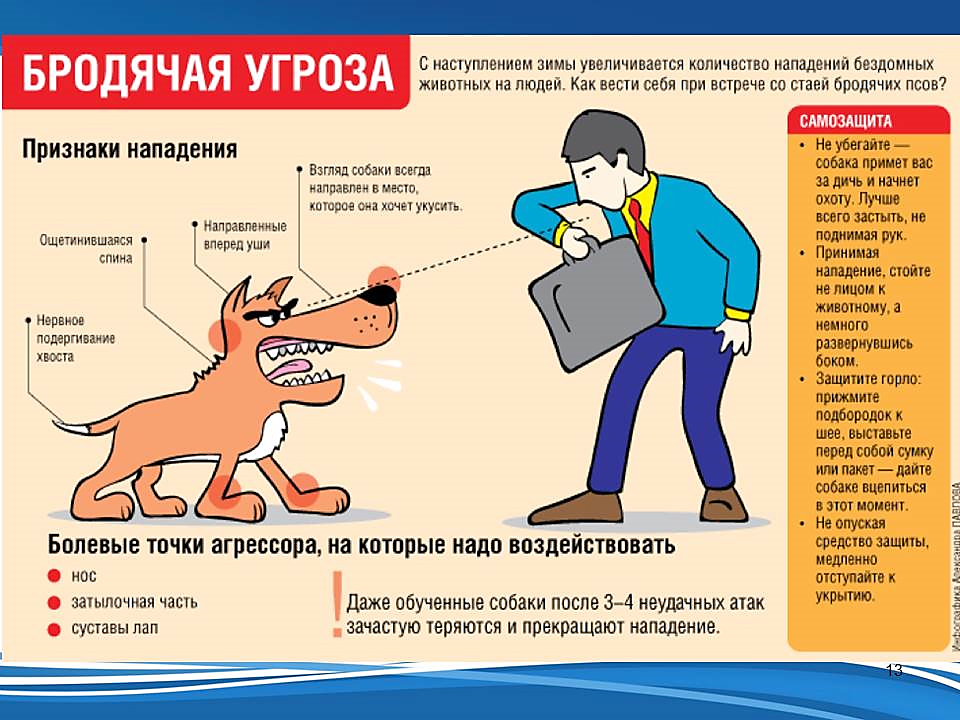 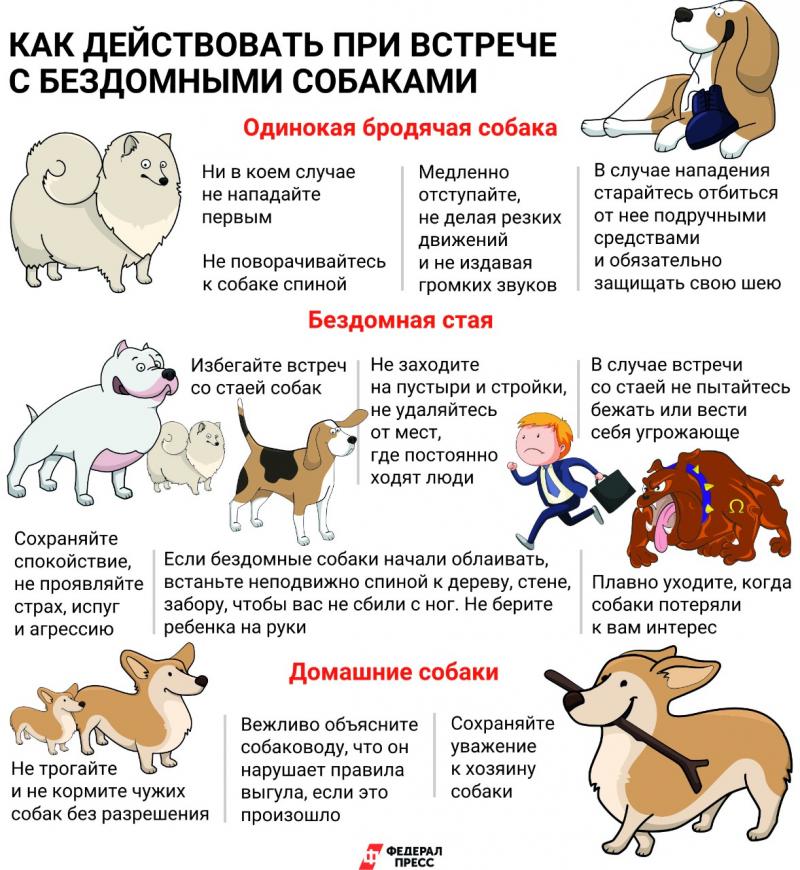 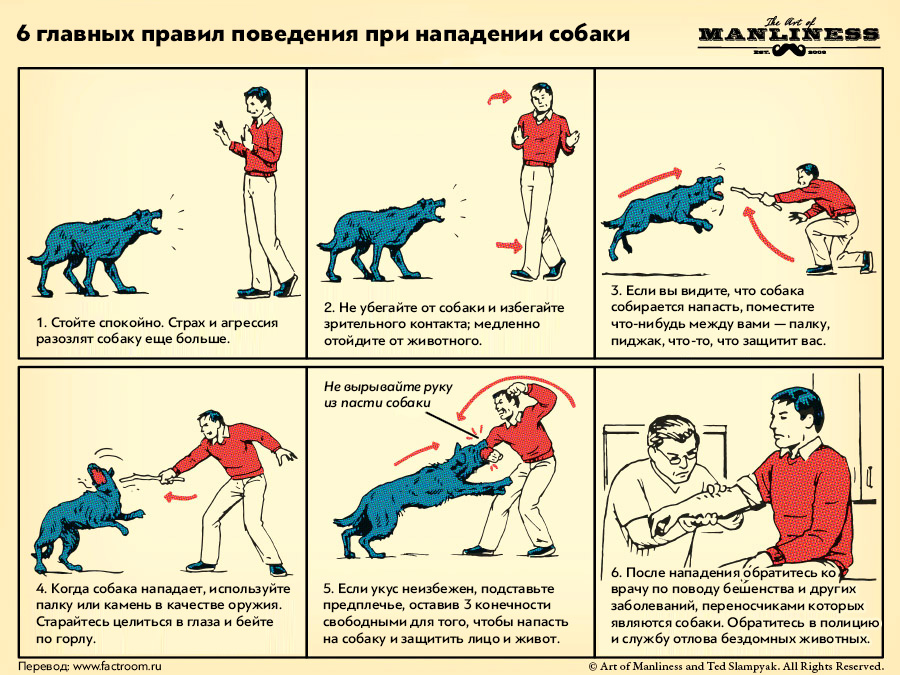 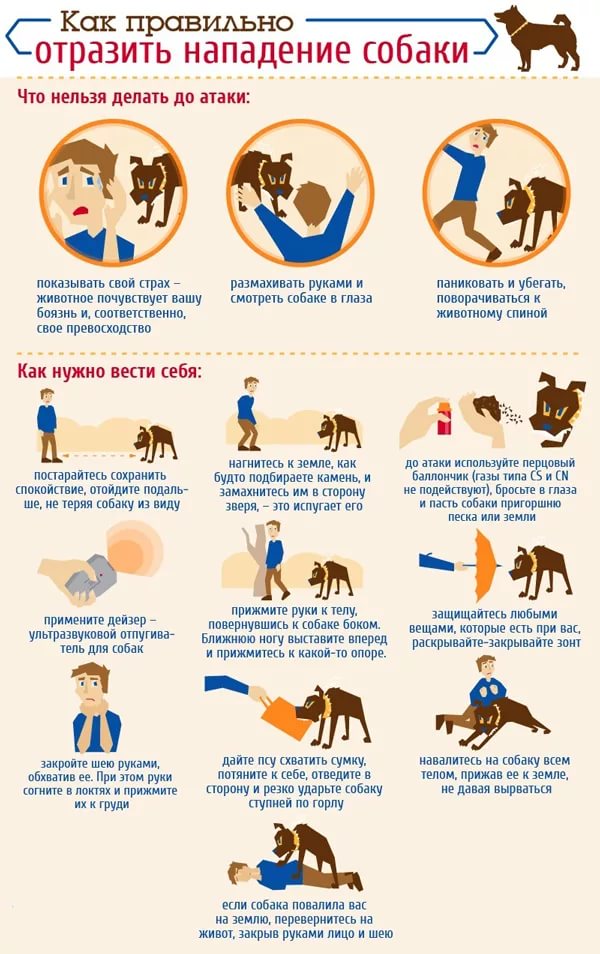 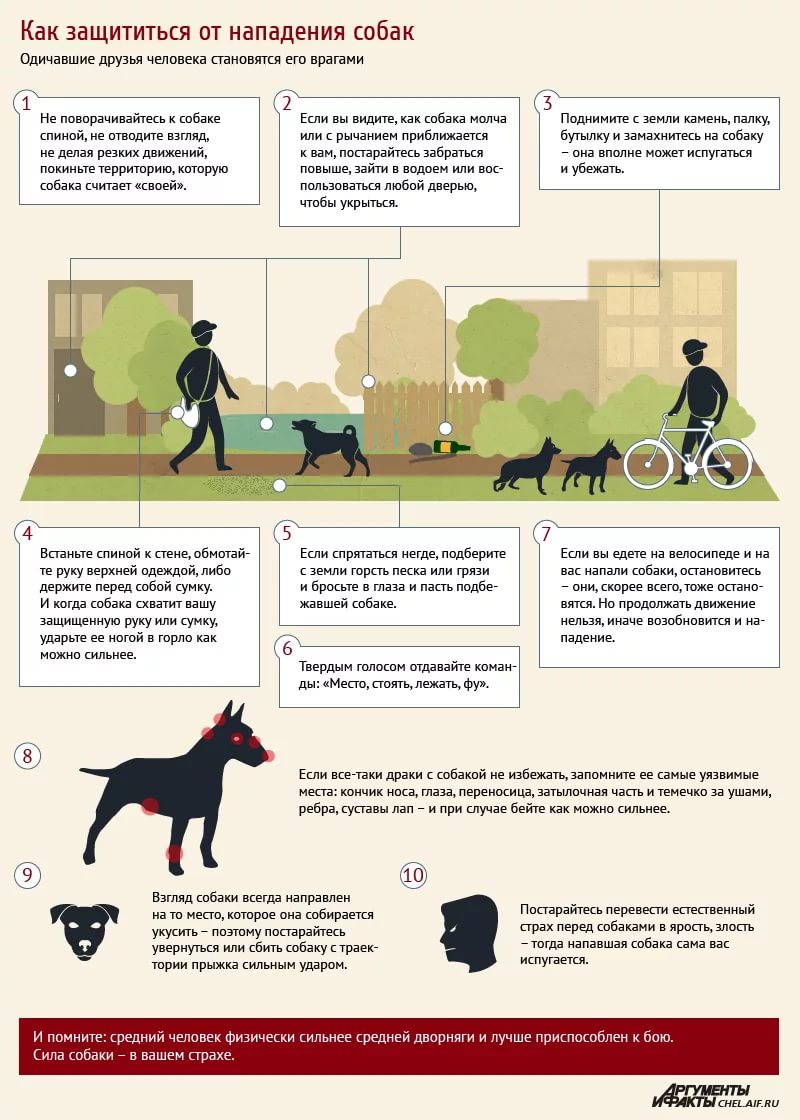 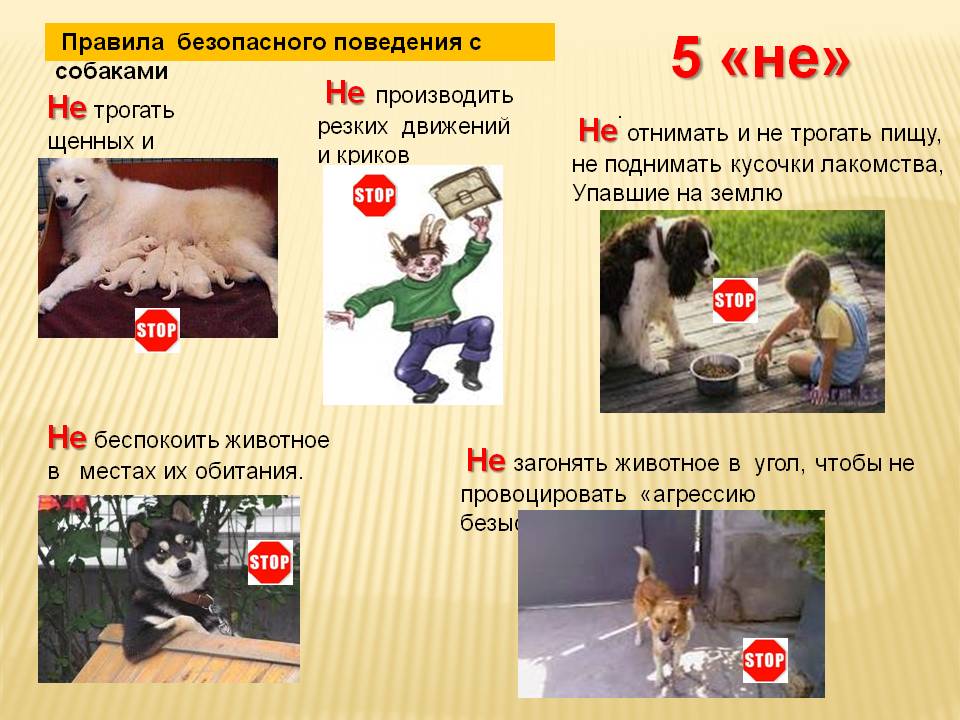 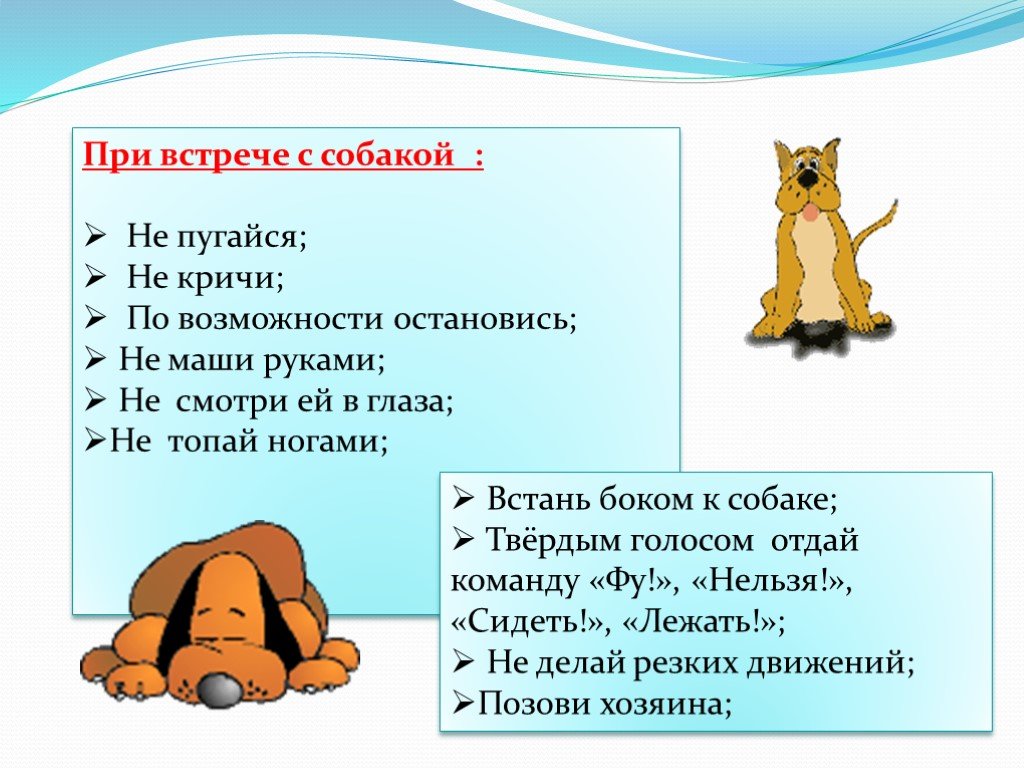 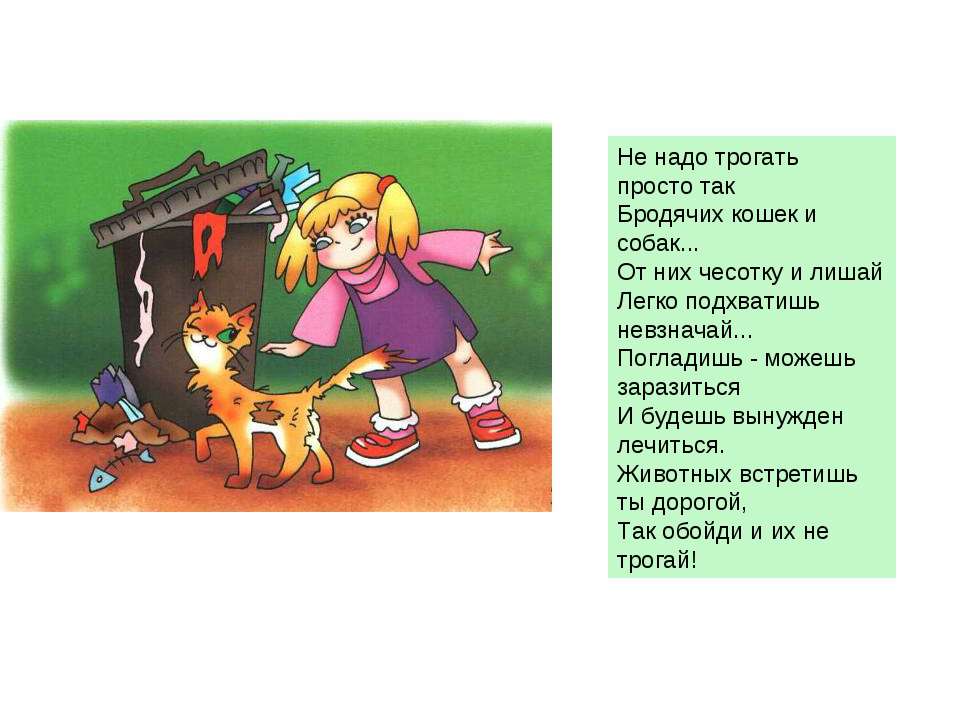 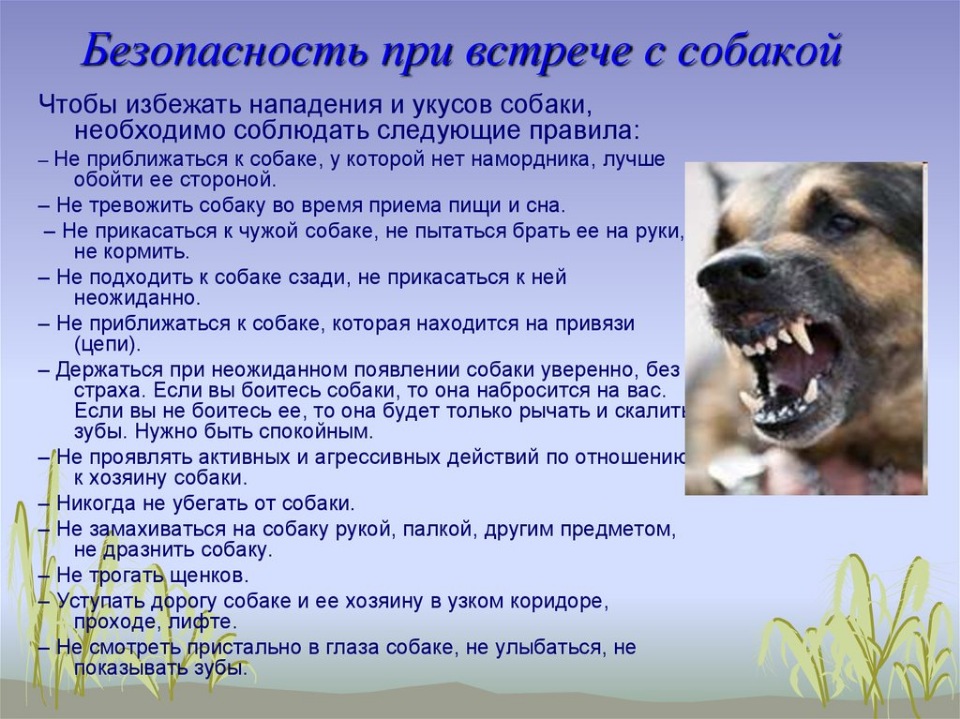 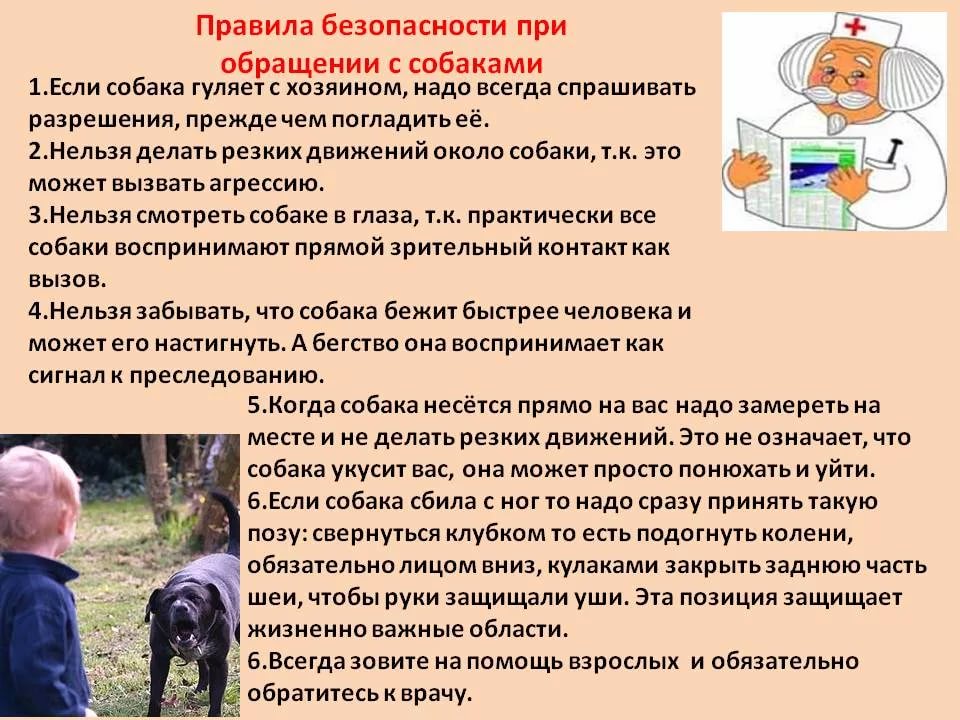 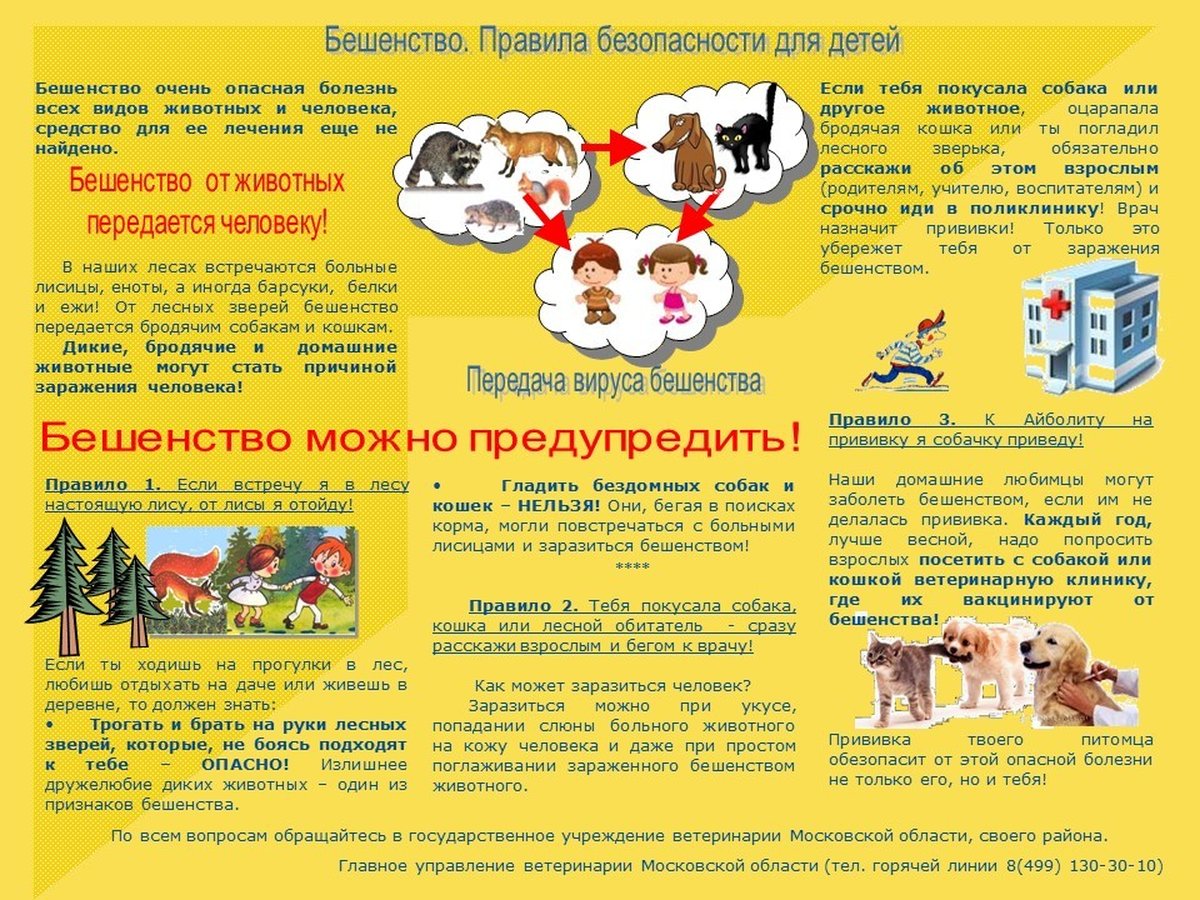